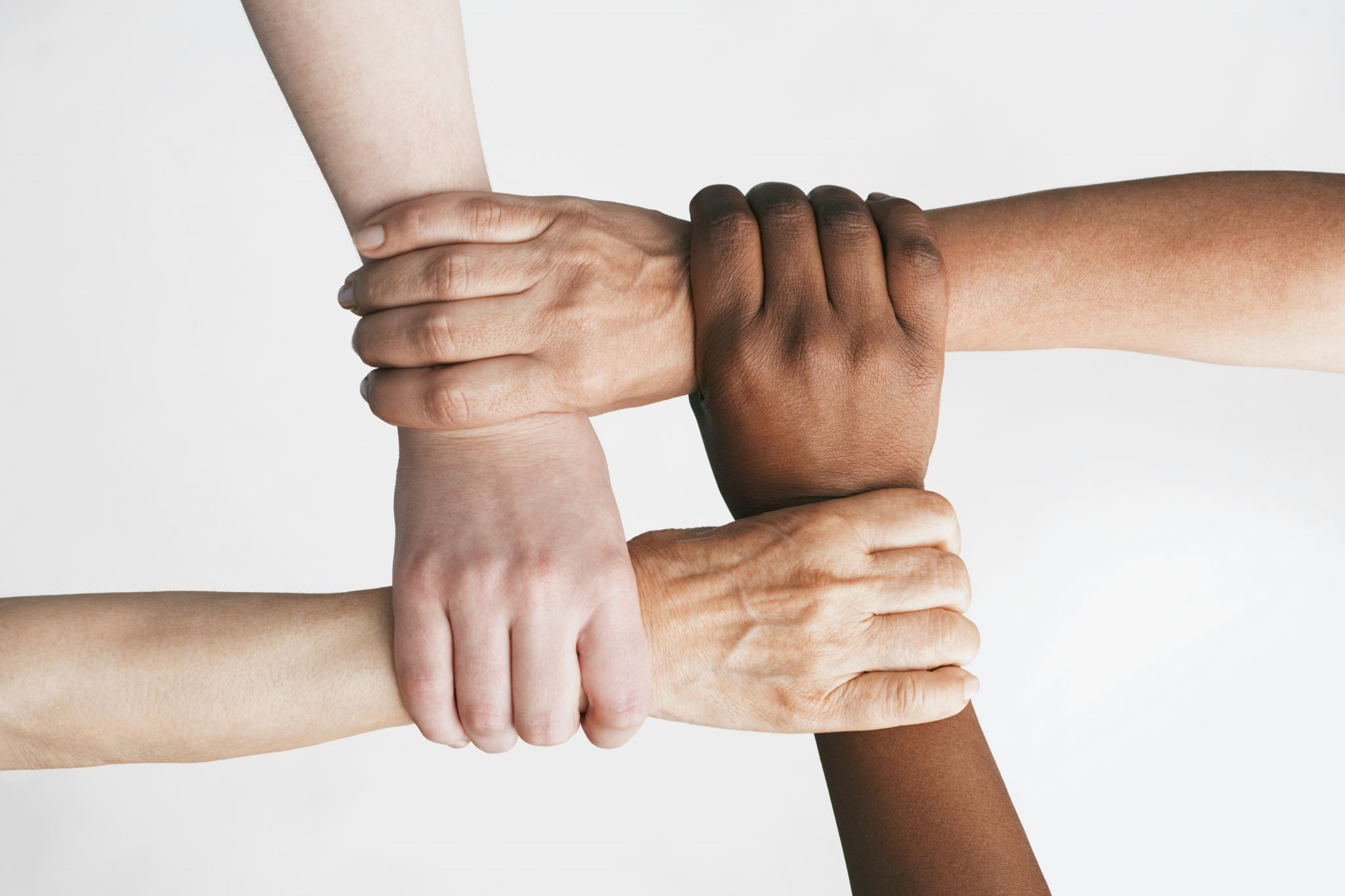 Rotary International GG2119501Upper East Region of GhanaTransforming CommunitiesImproving Lives
East Lansing Rotary Club
Tamale Ghana Rotary Club
June 2024 (slide deck Beta version 1.0)
East Lansing  Rotary Club            International Service Committee Members
Rick Simonds
Sung Lee
Ger Schultink
Mark Henne
Jim Little
Jim McCoy
Joe Osypczuk
Jeff Fineis
Project Purpose
Help alleviate poor nutritional conditions for children in Upper East Region of Ghana and build community pride among women
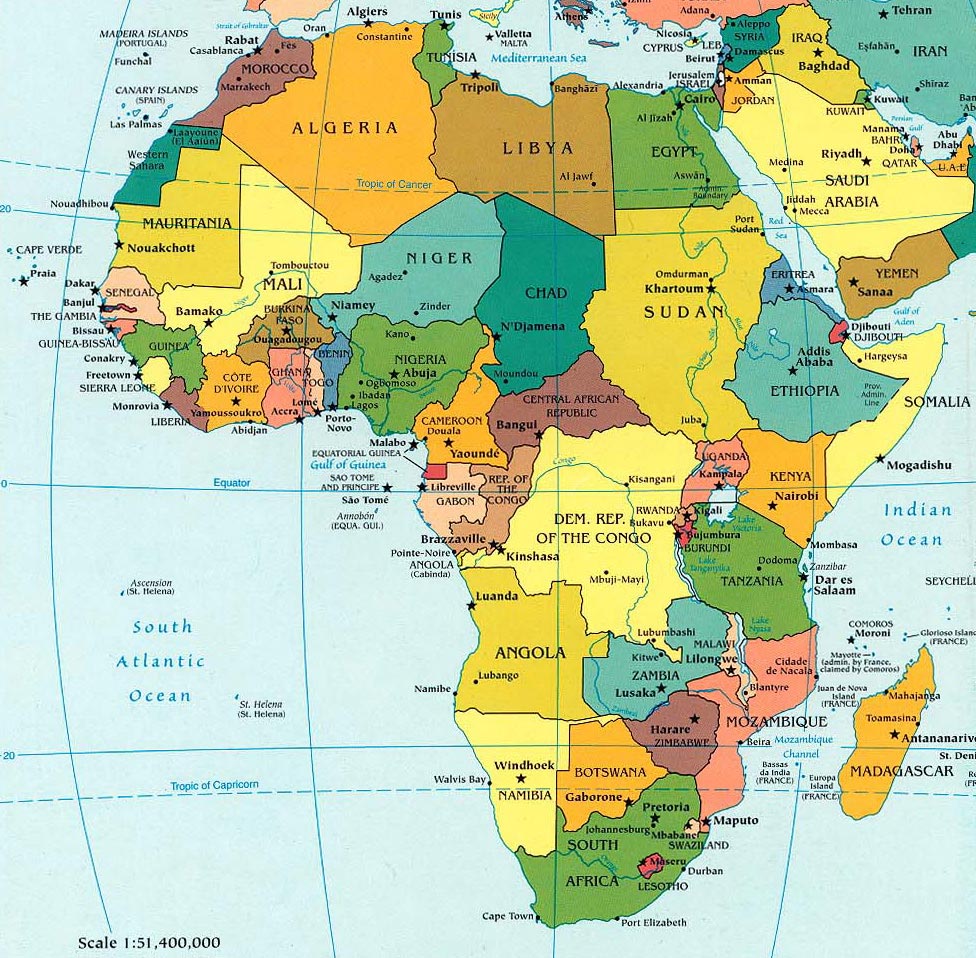 This Photo by Unknown Author is licensed under CC BY-NC-ND
Ghana
This Photo by Unknown Author is licensed under CC BY-SA
Dedication Ceremony Attendees
Other Information Information on Dr. Clement K. KubugaPrimary on the ground Project LeaderDr. Clement K. KubugaUniversity for Development Studies, TamaleEarned Ph.D. from Michigan State University in2018Studied under Professor Won O. SongCollege Agriculture and Natural ResourcesDepartment Food Science and Human Resources
General Information
Two Bore holes each drilled to 95 meters
Two community garden sites, Sakaa and Nakolo, 1 acre each
Plastic membrane is used30-50 cm below soil surface
Number of women participating in community gardening at each site is115 at Sakaa and 74 at Nakolo 
Cost of two sites $50,000, $15,000 RI Global Grant, $15,000  District Grant 6360, $20,000 from East Lansing Rotary Members,  Club Foundation, other Clubs and non-Rotary individuuals
Two sites are in Upper East Region Ghana, 
Total project time 3years (funding to harvesting)
Crop Production presently consists of
The dry season gardening is solely for vegetables
Hibiscus sabdariffa leaves
Cabbage
Amaranth
Okro
Bean leaves
lettuce
Colleagues in Tamela              	Rotary Club
Mary Arabe

Emmanuel Nana-Asare

Sem Komain Buamey
Community Members in field site
Close up of tank.
Clearer view of expanse of site
Second view
Photo taken on Dedication date
View of crops
Irrigation pumps
Irrigation system
Look at solar panels
Borehead pump
Women arriving at dedication site
Media coverage
Mary conferring with Clement Kubuga and Emmanuel Nana-Asare
Women from second community site arriving
Recognition Signage
Festivities about to .begin
Tamale Rotary colleagues
Emmanuel Nana-Asure

Sem Koman-Kuma 

Mary Arabe
Crowd seated
Dancing begins
More dancing
Mary joining in.
Speech time
Pro. Slyvester N, Ayambila
WACWISA
University for Develment Studies
,Tamale, Ghana
.
VIP
Mr. Emmanuel Nana-Asare, Rotary District 9104
Ms. Mary Arabe,Rotary District 9104
Dr,
. Clement K. Kubuga, WACWISA University for Development Studies, Tamale Ghana
Mr. Sem Komian Buamey, Rotary District 9104
Professor Sylvester N. Ayambila WACWISA-University for Develment Studies, Tamale Ghana
Goat  Presence
Now a chicken has been included
More speeches
Project complications(1) uncertain inflation rates(2)volatility in exchange rates3)short weather window suitable for bore hole drilling(4) fragility of irrigation system
What comes next ?
Further evaluate plot production vis a vis expectations
Implement community improvement recommendations
Implement Kubuga recommendations
Evaluate  possible expansions to other communities* 
*Per Clement Kubuga 10 communities have repeatedly asked for similar projects to Rotary sites
Conduct financial analysis of  sustained viability
Assess local NGO private funding possibilities
Measure improvements in children’s health with this new food source
2021 Ghana Project Donors
Won O Song Trust    Bill Brewer
John Saltzgaber         Joanne & Ger Schultink
Eunil Lee                       Grace Lee
Jim Little                        Richard Simonds
Joe Osypczuk               James McCoy
Bob Page                        Bonnie Pollack
Maribeth Fletcher       Steven Lee
Nanda Joshi                   Rotary Club Berrien Springs/Eau Claire
Donors Continued
William McMillan                              Marian Prince
Mark Henne                                         Tim Mcaffrey
Sharon Hoerr                                       Twesigye Kaguri
Rotary Club of Battle Creek          Victor Farmington Rotary Club
Rotary Club of East Lansing          Karen Parkhurst Farmington R.C.  
John (Irv) Nichols
Jim & Georgiana Gormley
Darlene Heemstra